Title of Research Project
Prepared by: Student name1, Student name2
College of XXXXXXX - XXXXXXXX Department
Supervised by : XXXXXXXXXX
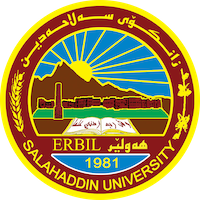 Introduction
Discussion
Conclusion
References
Methodology
Image or Figure
Image or Figure